Бароко
Бароко — літературний і загально-мистецький напрям, що зародився в Італії та Іспанії в середині XVI століття, поширився на інші європейські країни, де існував упродовж XVI—XVIII століть.
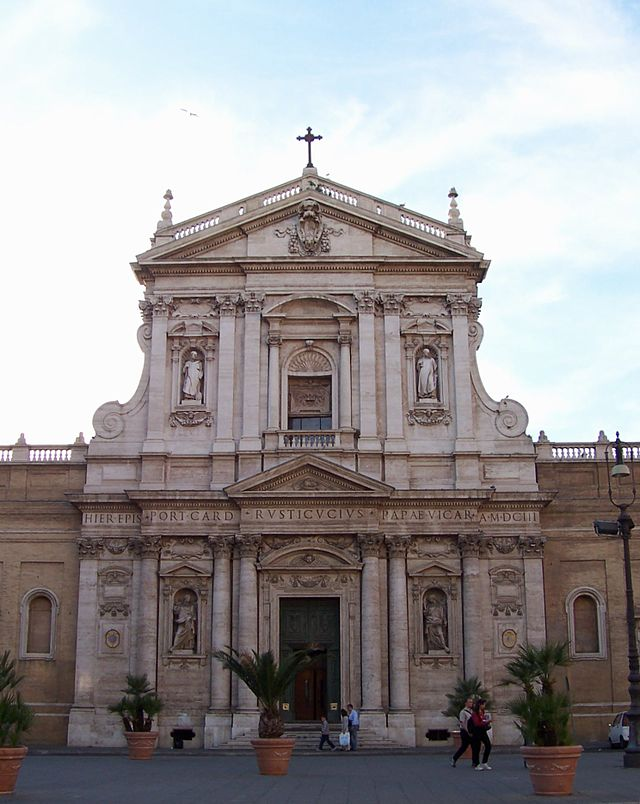 Засновником бароко вважають Мікеланджело Буанаротті.
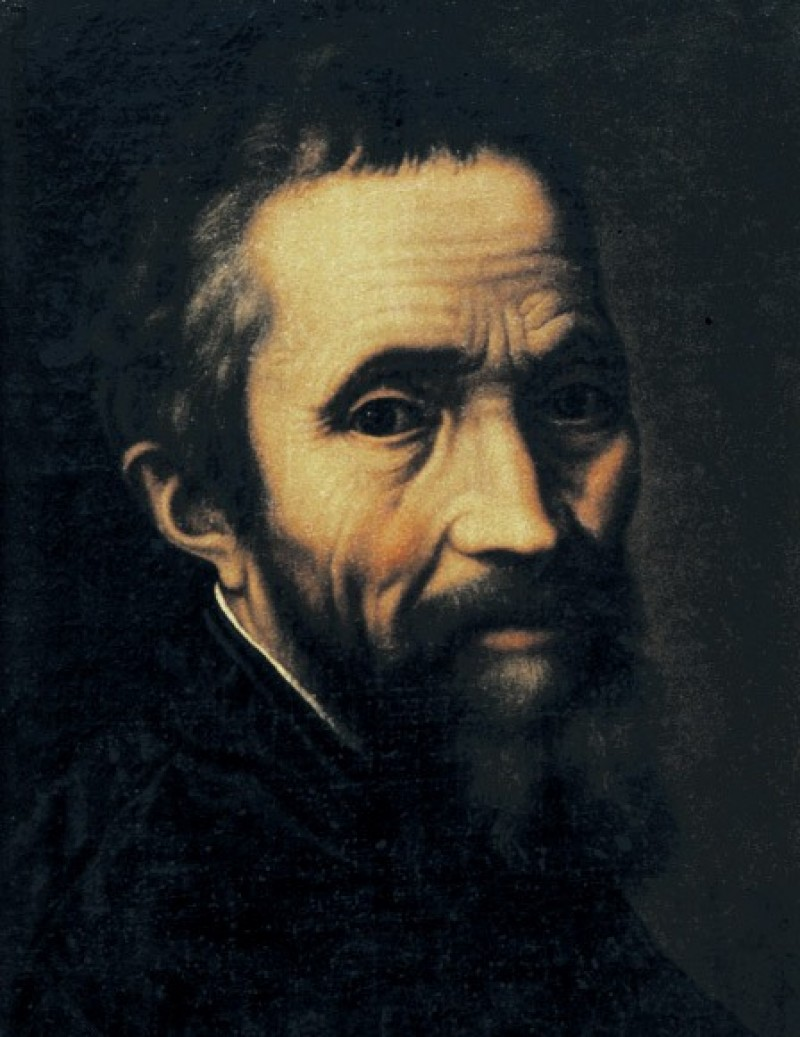 Українське бароко — назва архітектурного стилю, що був поширений в українських землях Війська Запорозького у XVII—XVIII ст. Виник унаслідок поєднання місцевих архітектурних традицій та європейського бароко.
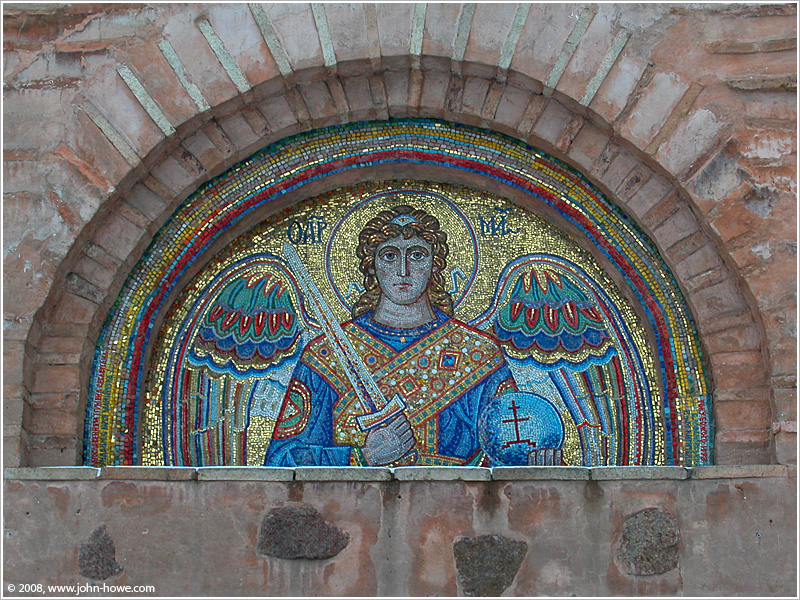 Період другої половини 17 — 18 століття називають епохою староукраїнської культури, тобто тієї, що передувала новій, створеній за останні два століття. Мистецтво тієї доби розвивається в стилі бароко, котрий проникає в усі культурні сфери і набуває свого розквіту у 18 столітті як відоме всьому світові «українське бароко».
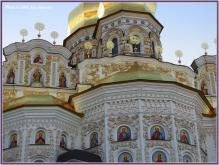 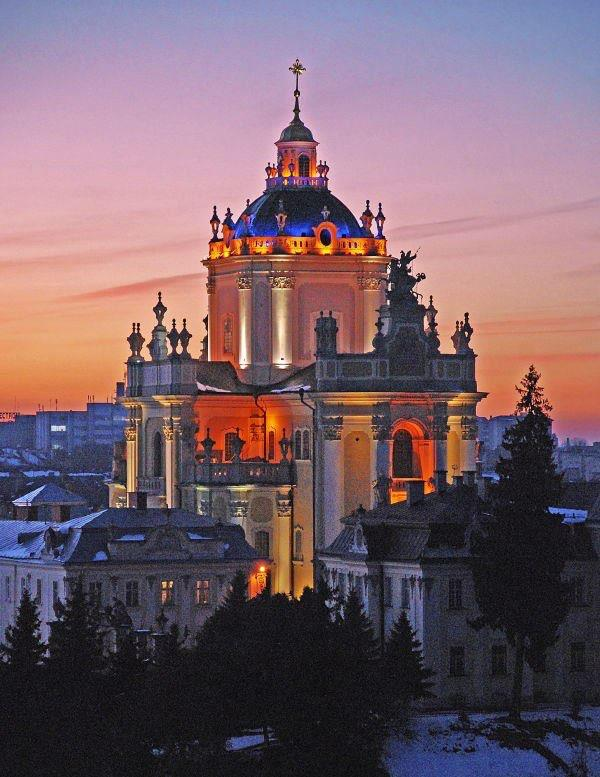 В цей період нового вигляду набуває Київ, створюється сучасний образ старого міста. Йде інтенсивне будівництво північного Лівобережжя, зокрема Чернігова. Типово барочні споруди будуються на західноукраїнських землях, особливо у Львові. Народжується українська національна архітектурна школа, що дала світові таких відомих майстрів як І. Григорович-Барський, С. Ковнір, Іван Зарудний.
Українське бароко 17 ст. називають «козацьким», бо саме козацтво було носієм нового художнього смаку.
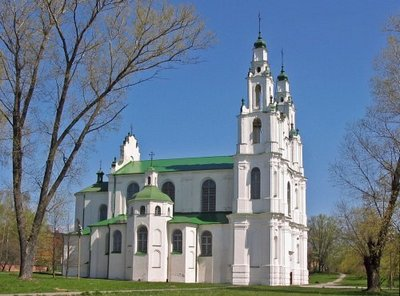 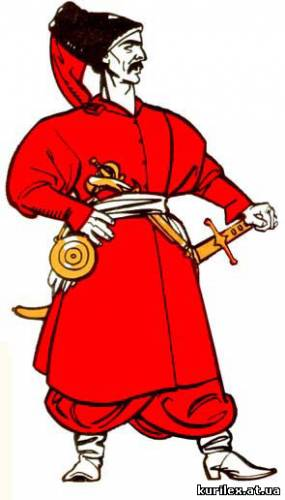 Особливе місце в українському мистецтві доби бароко належало художній школі та друкарні Києво-Печерської лаври.
Стиль бароко в архітектурі України
Софія Київська
Успенський собор Києво-Печерської лаври
Катерининська церква, Чернігів
Золотоверхий Михайлівський собор
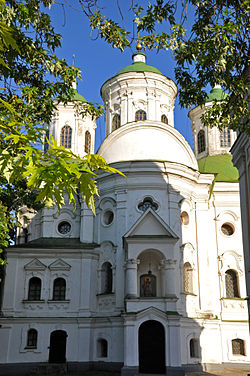 Тризубоподібна Покровська церква (Київ). 1766 р.
Петропавлівська церква Густинського монастиря на Чернігівщині. 1693 р.
Церква Святого Пророка Іллі в Суботові, споруджена коштом Богдана Хмельницького впродовж 1651–1656 рр.
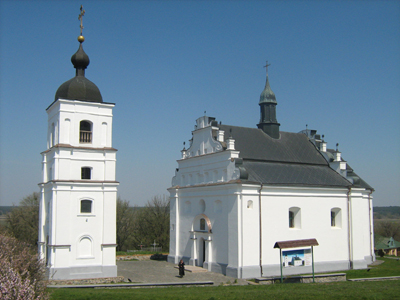 Георгіївська церква Видубицького монастиря в Києві. 1696 р.
Висновок
Українське козацьке бароко розвивалось під впливом норм естетики, з одного боку — європейського бароко, з другого — народної. Разом з тим воно є ланкою в розвитку загальноєвропейської культури, становлячи одну з національних шкіл цього великого художнього стилю.